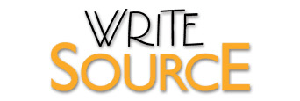 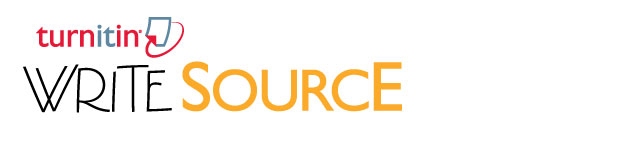 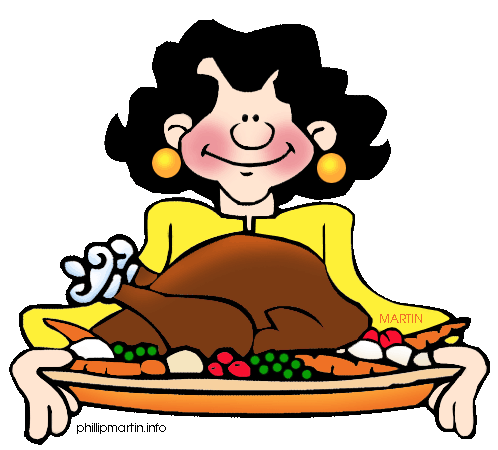 Writing a Descriptive Paragraph
Jim Soto
Lesson Objective
Understand the content and structure of a descriptive paragraph
Choose a topic to write about
Plan, draft, revise, and edit a descriptive paragraph

Pages 71-74
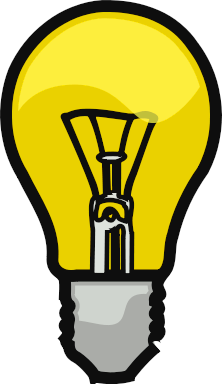 Descriptive writing
Everybody has a place where they like to spend time. It could be a room or somewhere in the neighborhood. Soon, you will write a paragraph describing a favorite place. Sensory details will be very important to help the readers feel like they were there.
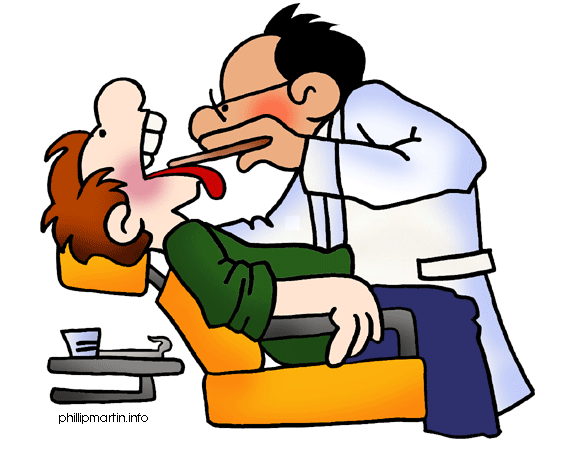 Your Descriptive Paragraph writing
A descriptive paragraph uses sensory details to help the reader clearly imagine a person, a place, a thing, or an idea. An effective paragraph contains three main parts:
a topic sentence
the body
a closing sentence
Lets see an example in page 527.
Seatwork
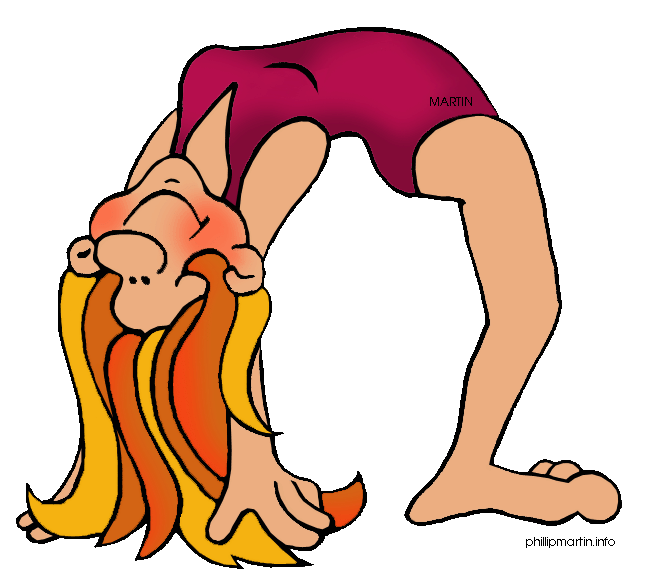 You will be writing a descriptive paragraph for your portfolio today. Remember, all steps of Writing Process must be presented.  But first read and complete the activity on page 72.
Seatwork
Now, read pages 73 and 74 to complete the favorite place description paragraph. Don’t forget that sensory details will be very important. Try drawing a sketch of the place before you try to describe it.
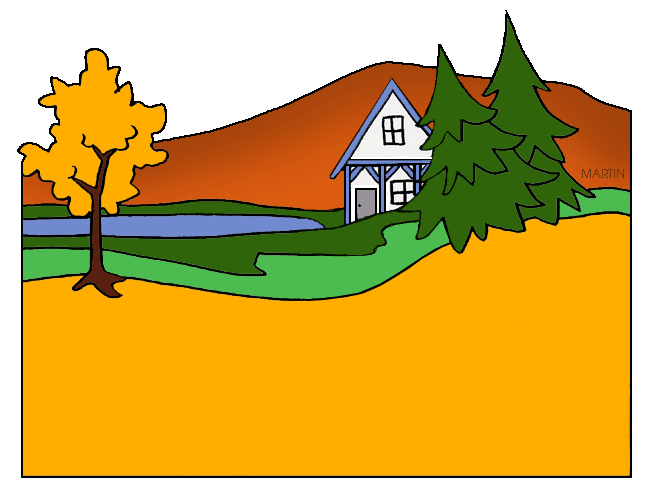 Homework
In your Skills Book complete pgs.  15-20. Here:
Commas to Set Off Nonrestrictive...1
Commas to Set Off Nonrestrictive...2
Commas with Interruptions, Direct...
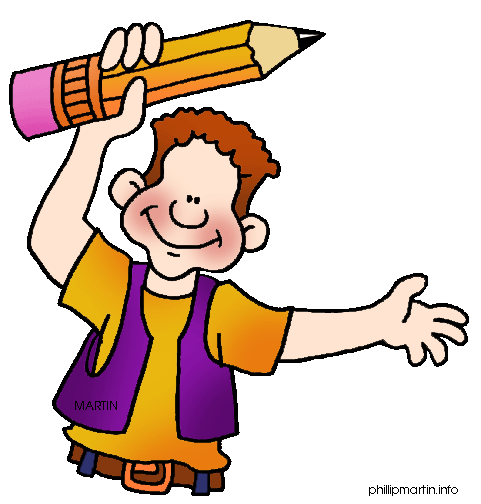 coolio!
Next
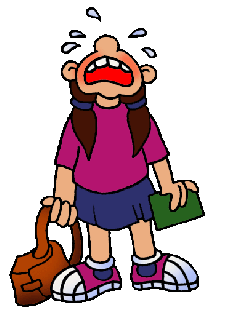 Describing a Place
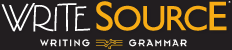 Jim Soto © 2015